Setting up CDT Makefile project
Eclipse Version: Neon.3 Release (4.6.3)
OpenModelica compile with -g
Make sure the OpenModelica runtime is compiled with -g
> cd OpenModelica
> cd OMCompiler/SimulationRuntime/c
> make –f Makefile.omdev.mingw clean
> cd OpenModelica
> make –f Makefile.omdev.mingw CFLAGS=-g –j4
Setup workspace
Create Eclipse Workspace (if you don’t have it already)
Create a SimulationDbg directory in the workspace (any name is OK)
Add the generated Model files and C files to the new directory

adrpo33@ida-0030 MINGW64 /c/home/adrpo33/debug/SimulationDebug
$ cp EMTSim.Examples.Circuit_RLC_sans_Switch* /e/dev/workspace/SimulationDbg/

Start Eclipse, switch to the new workspace
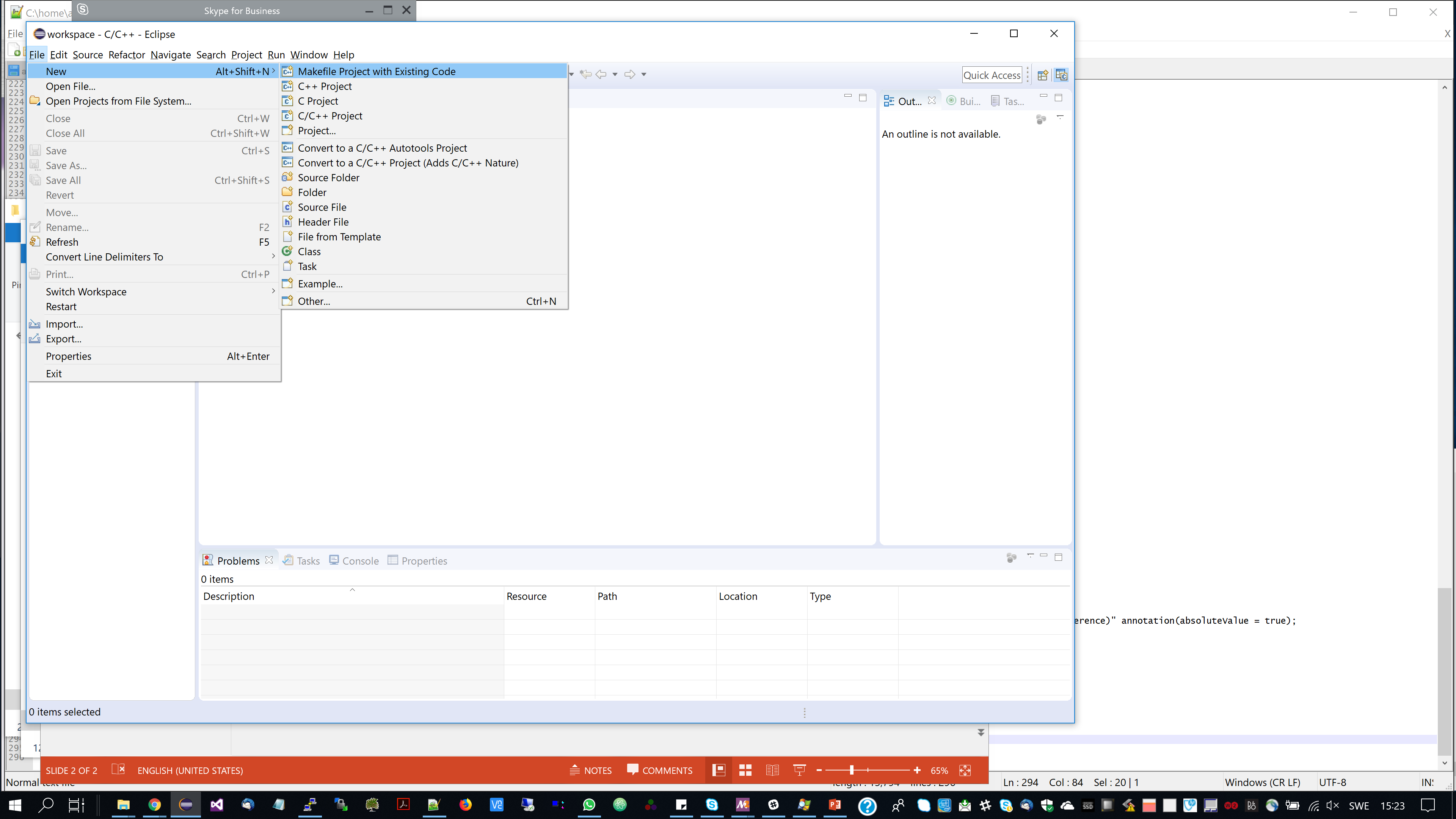 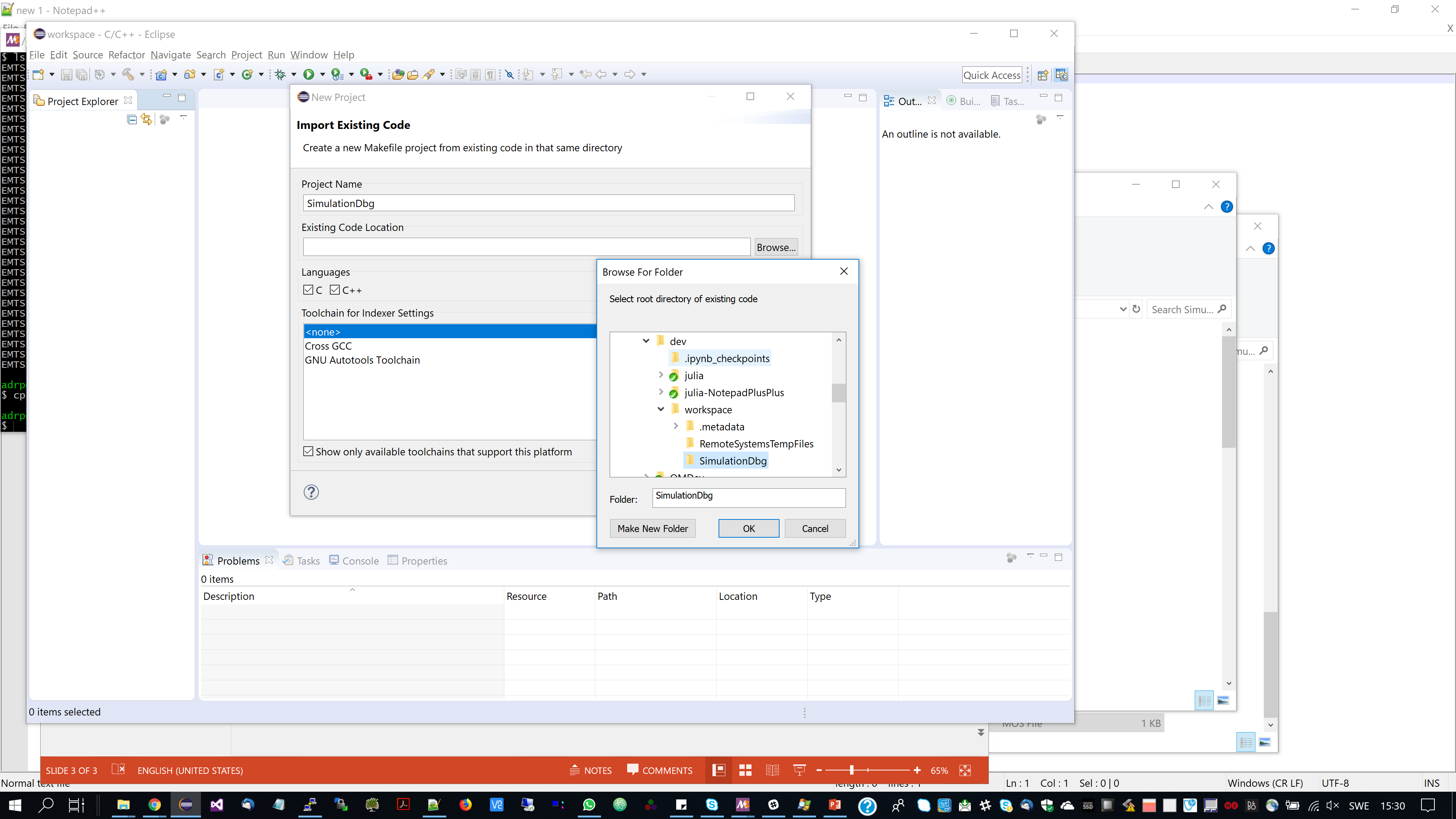 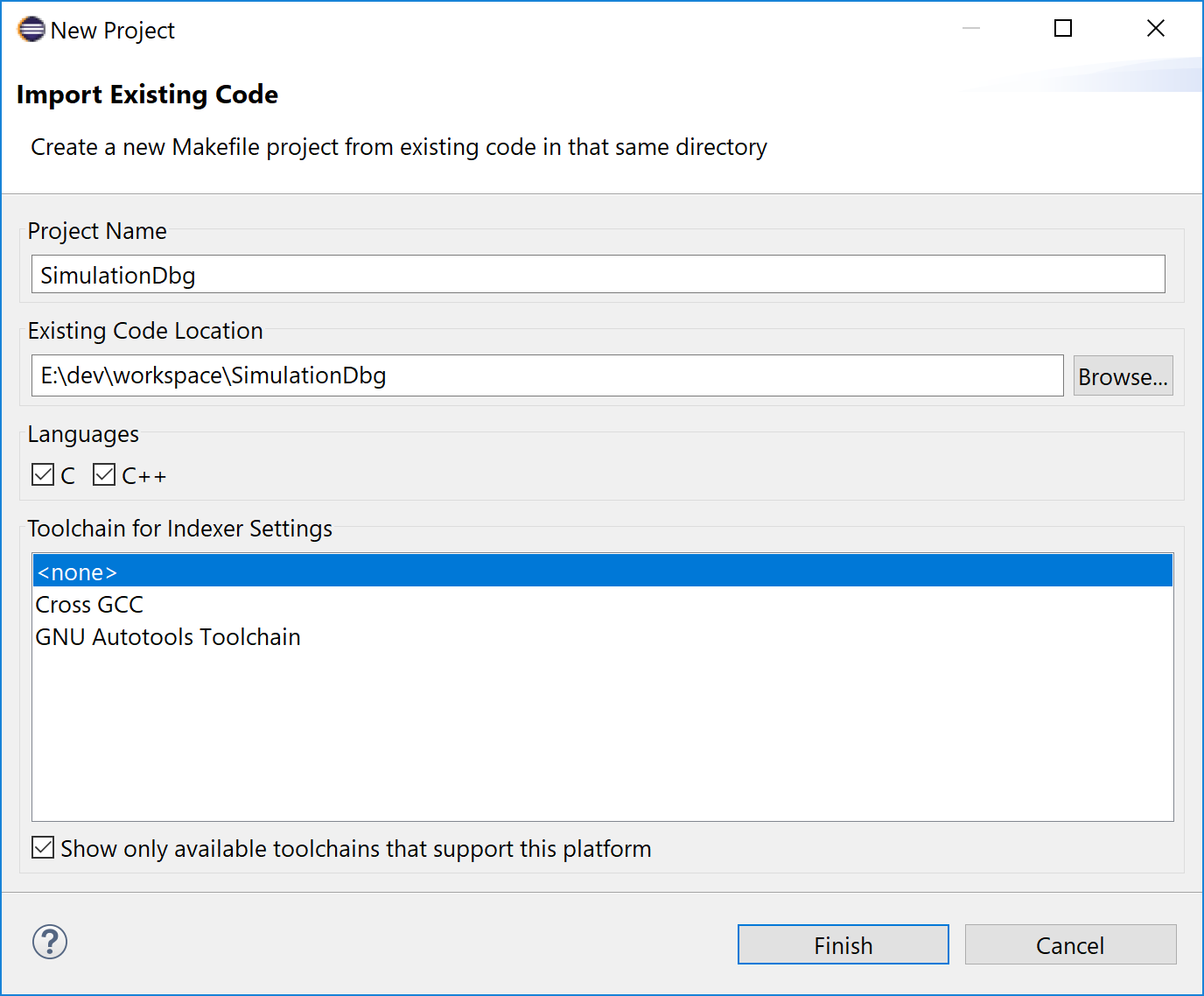 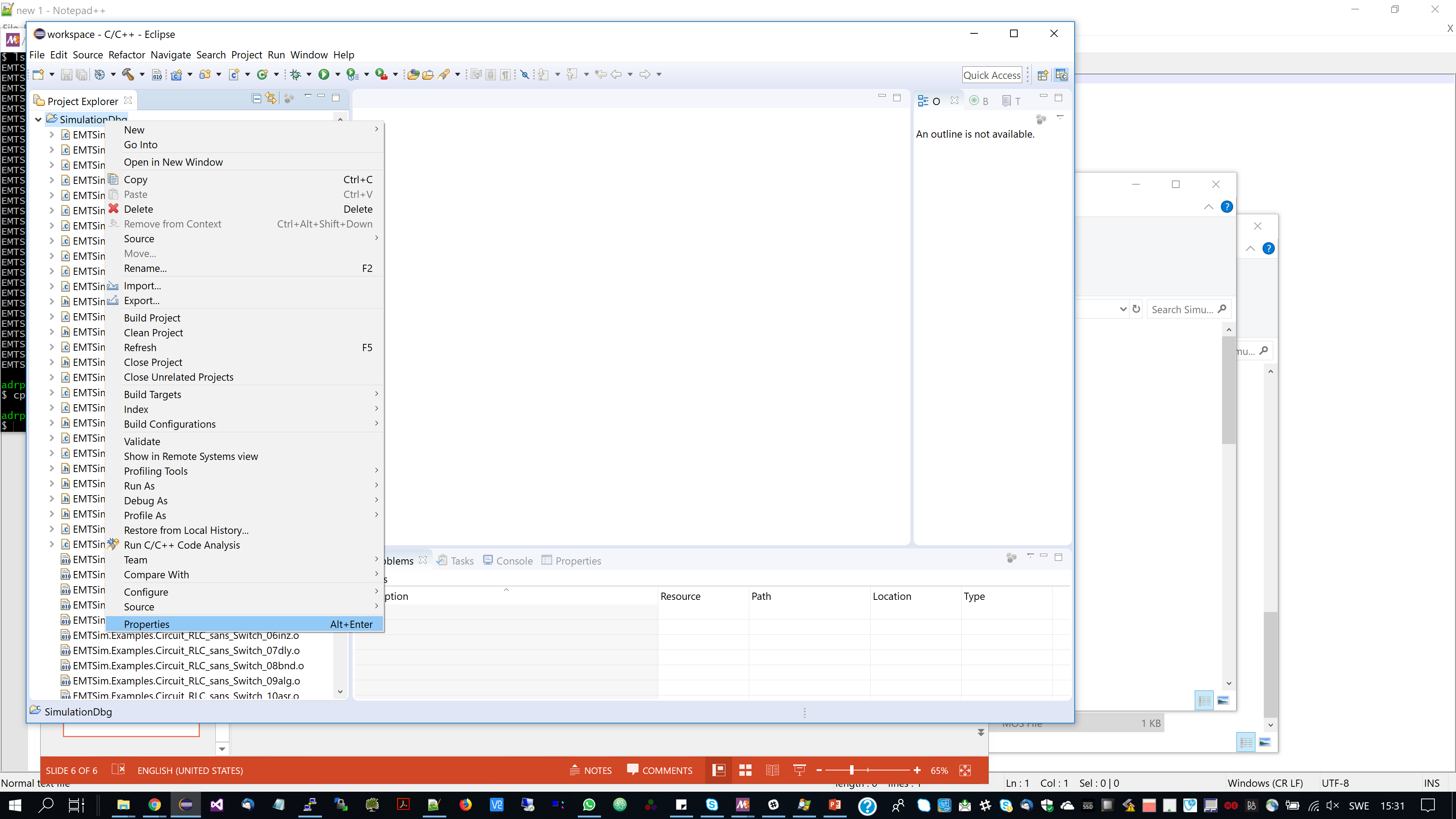 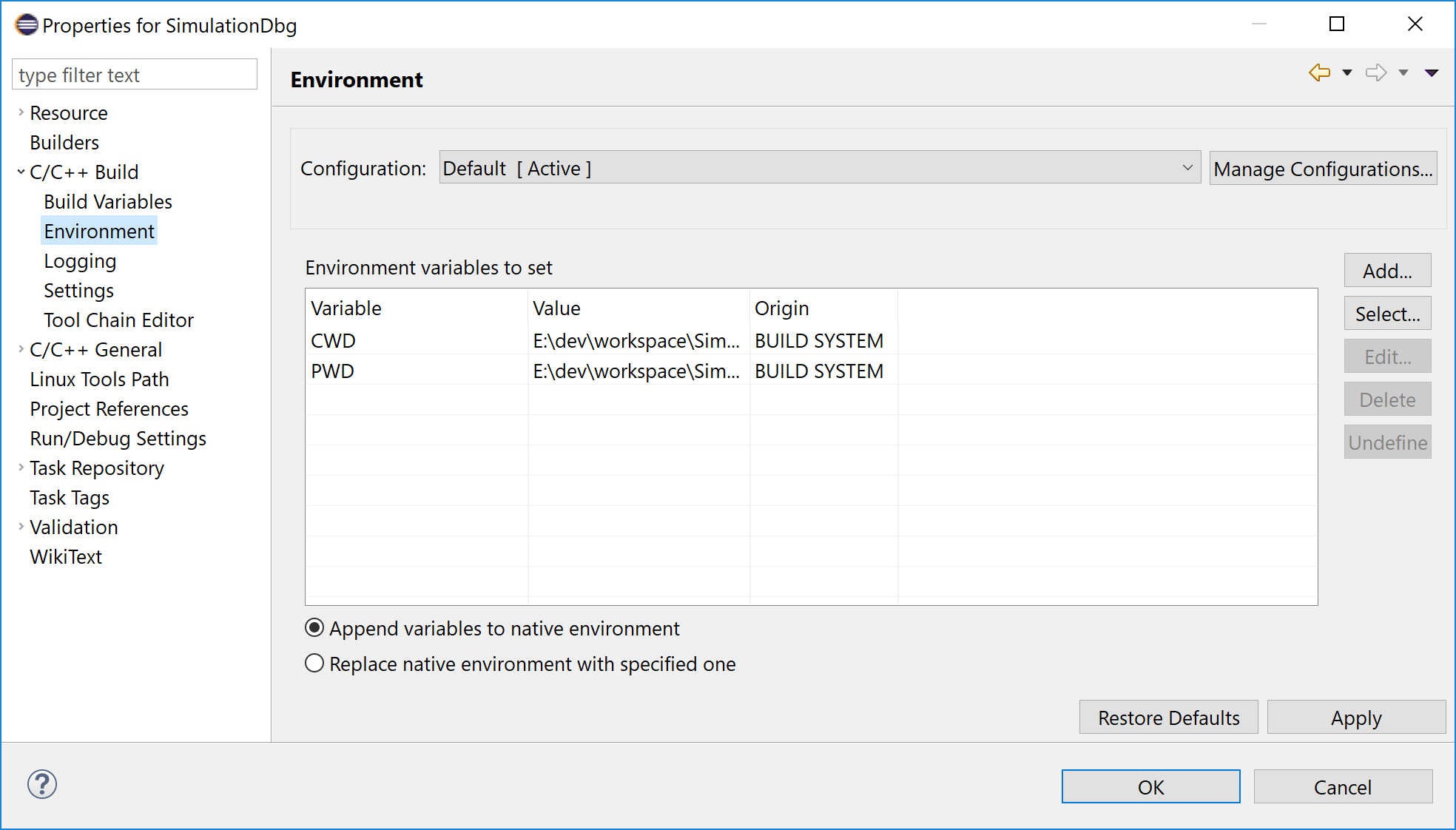 Add environment variables
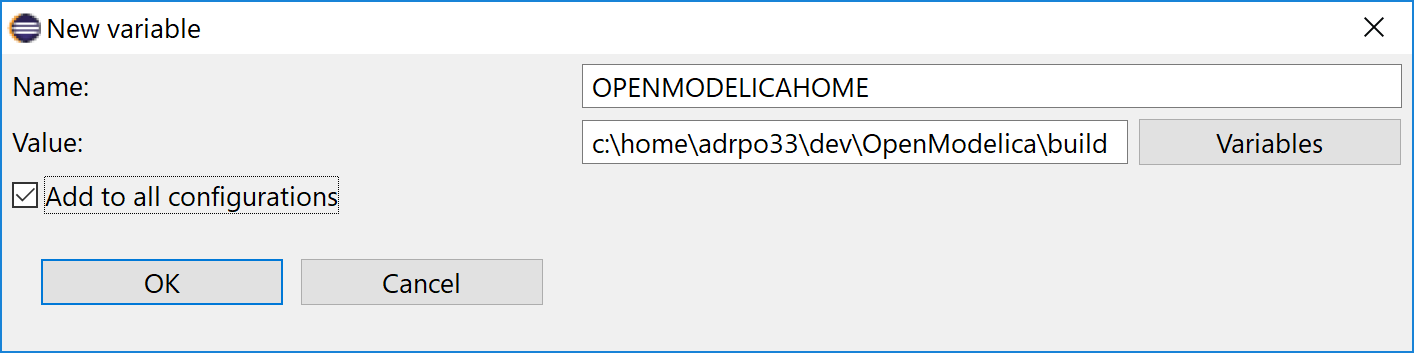 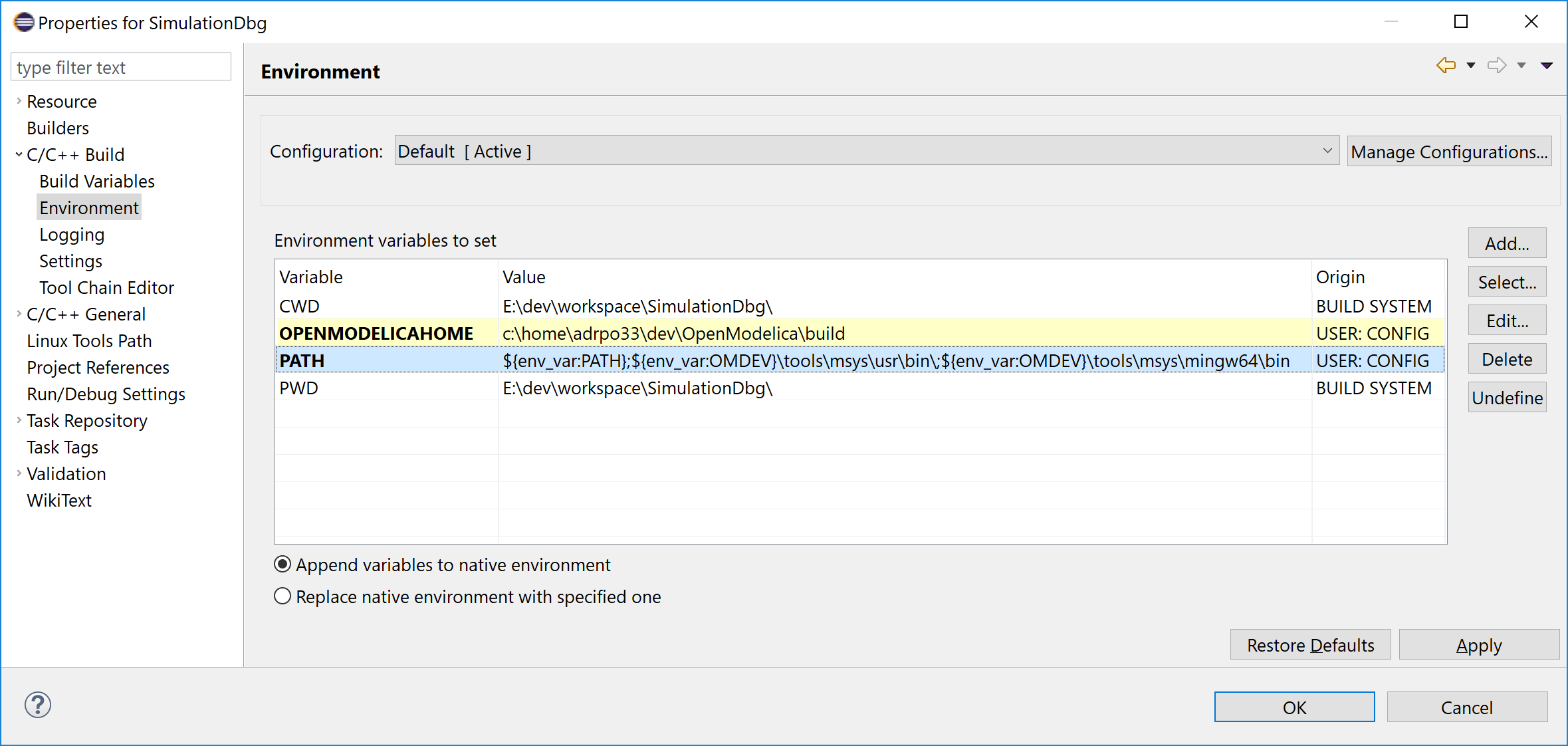 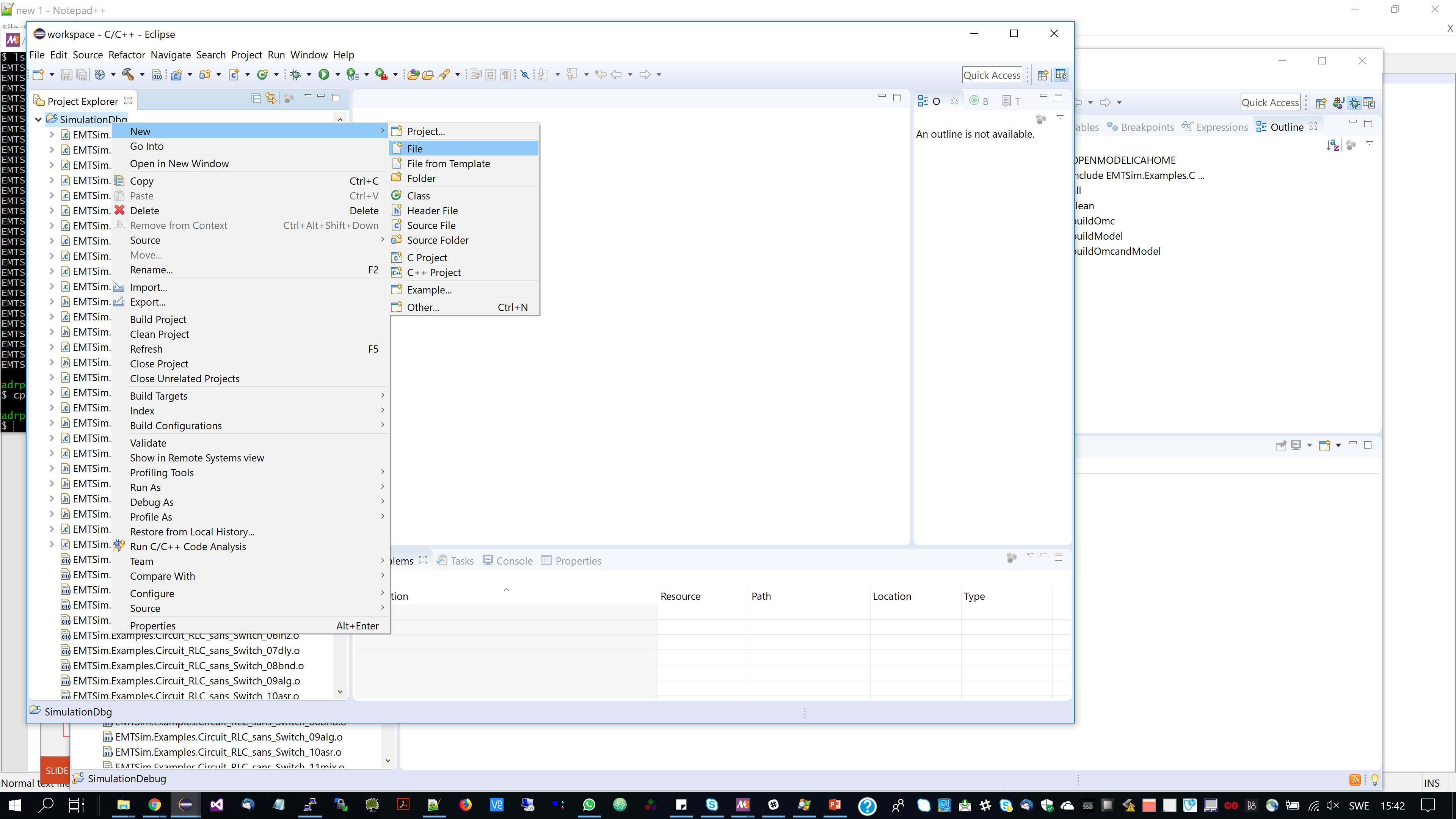 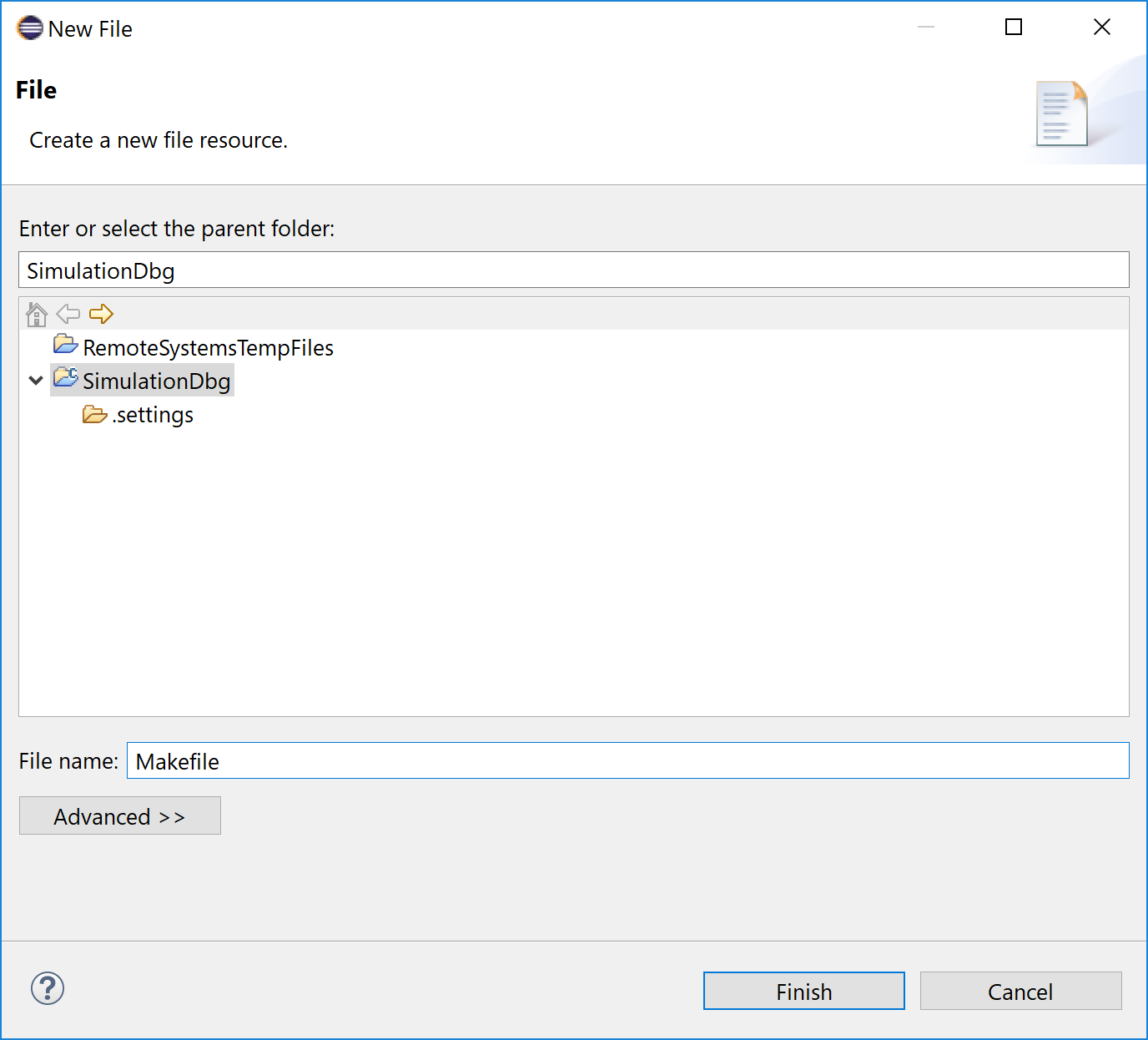 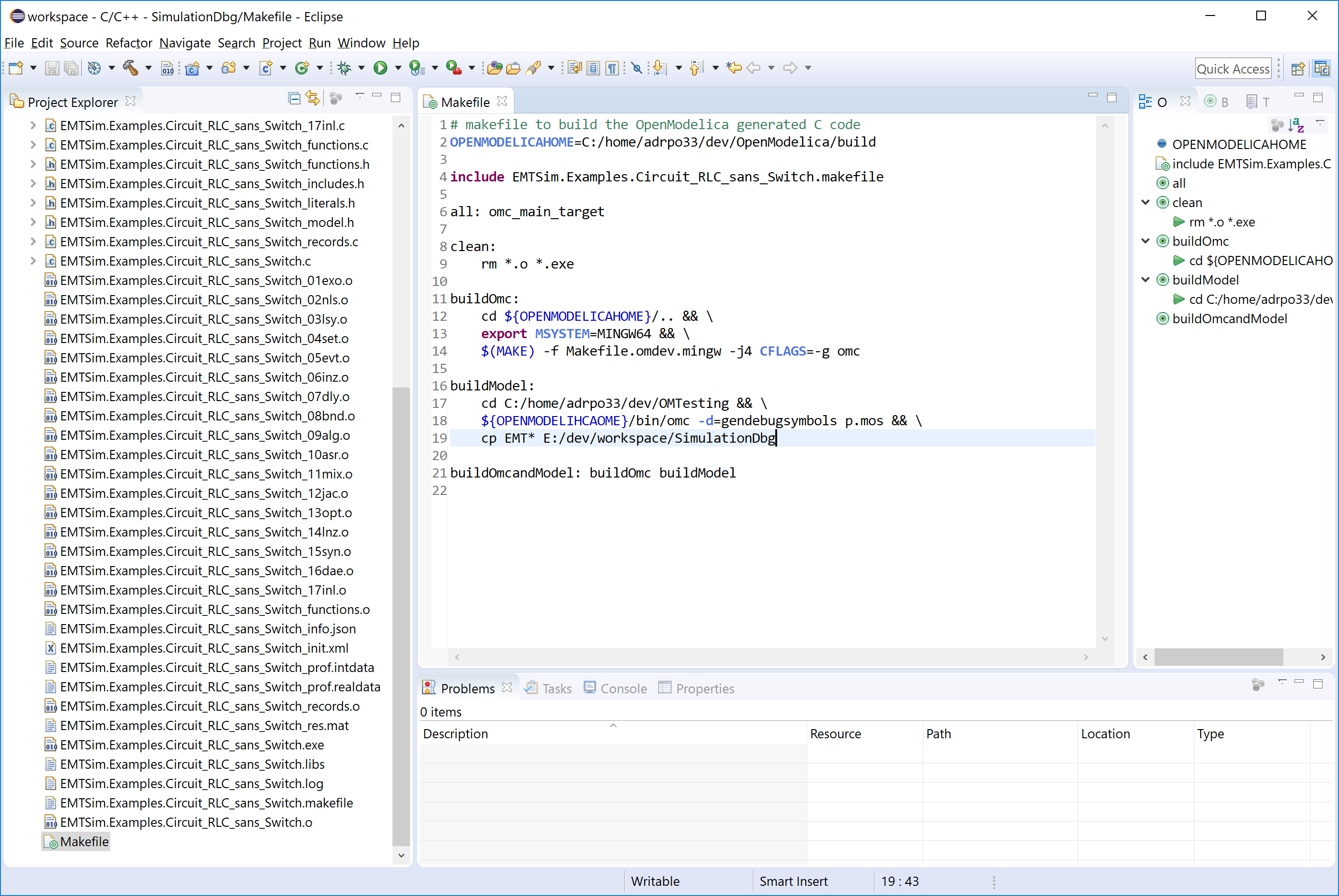 Create Makefile and write the targets
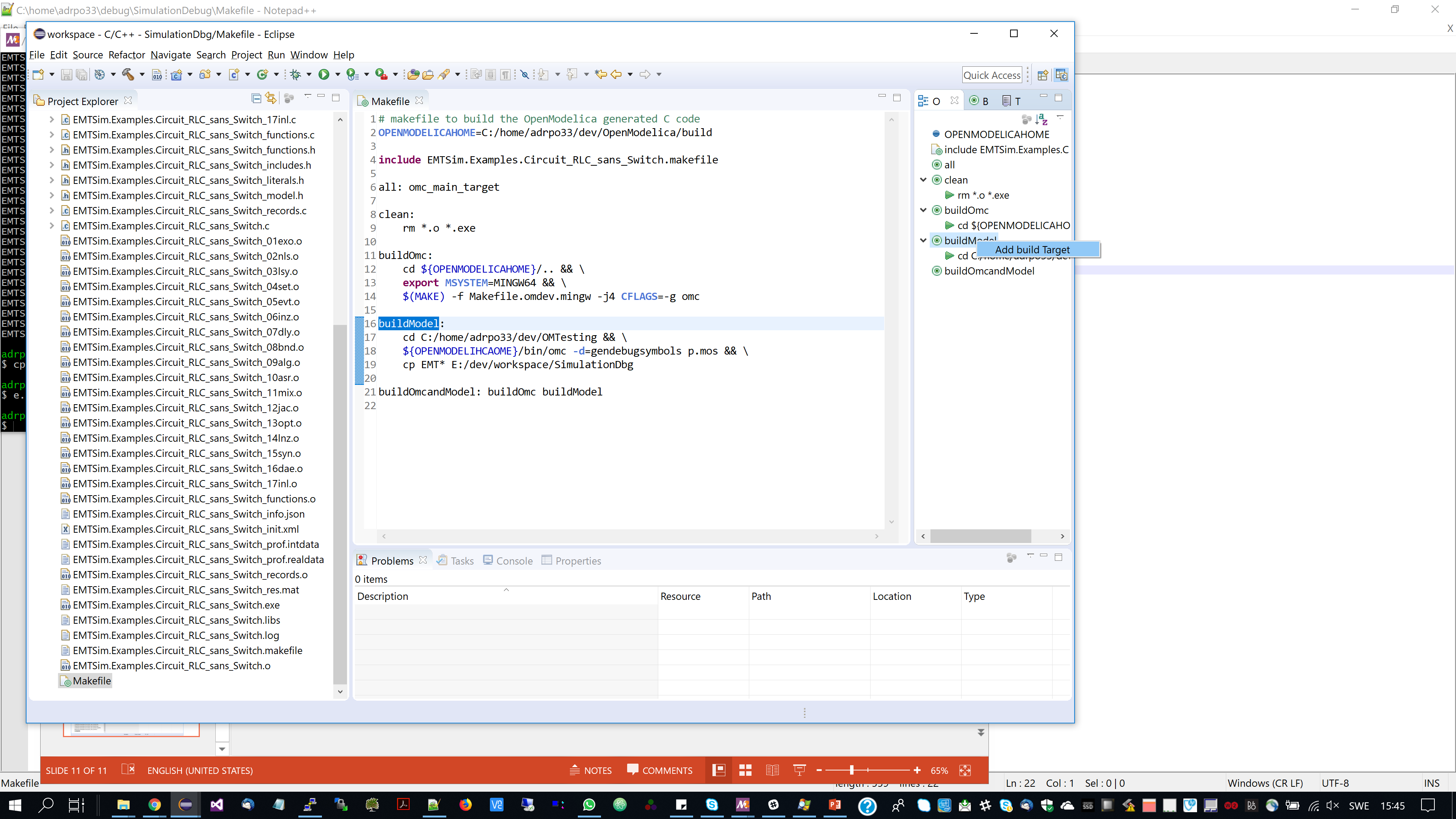 Add buid targets to the project
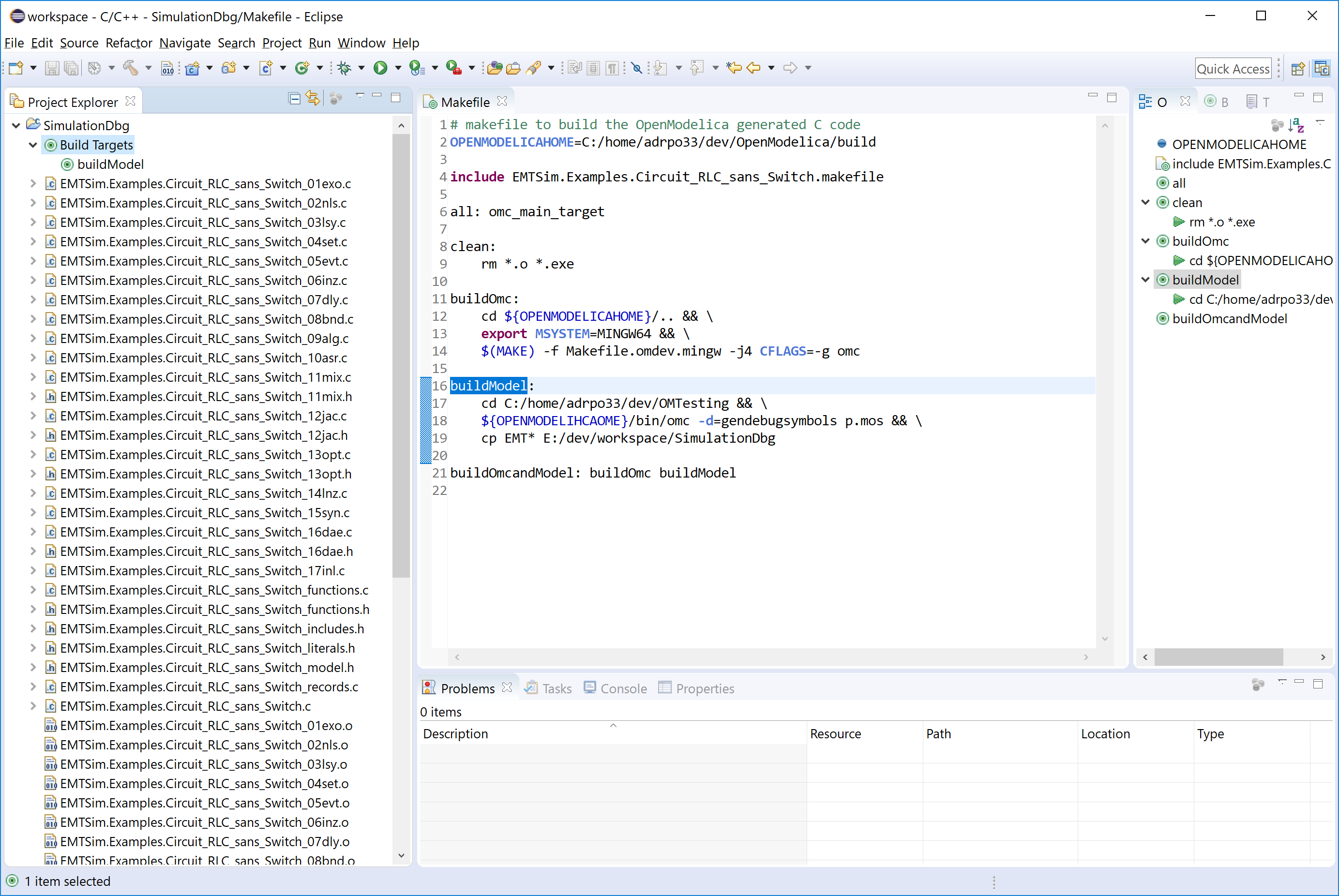 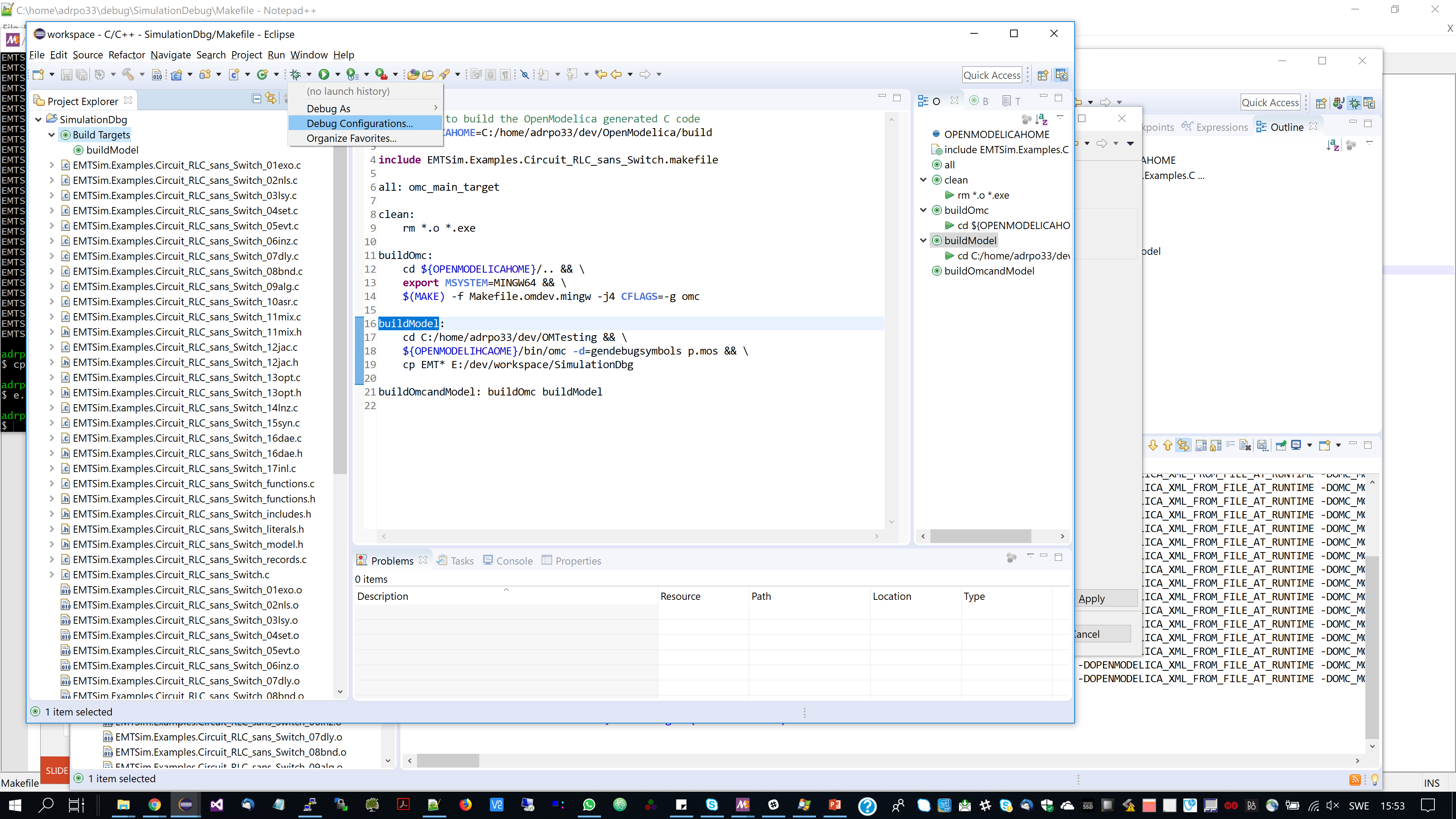 Window->Preferences->C/C++->GDB, uncheck: Use aggressive breakpoint filtering
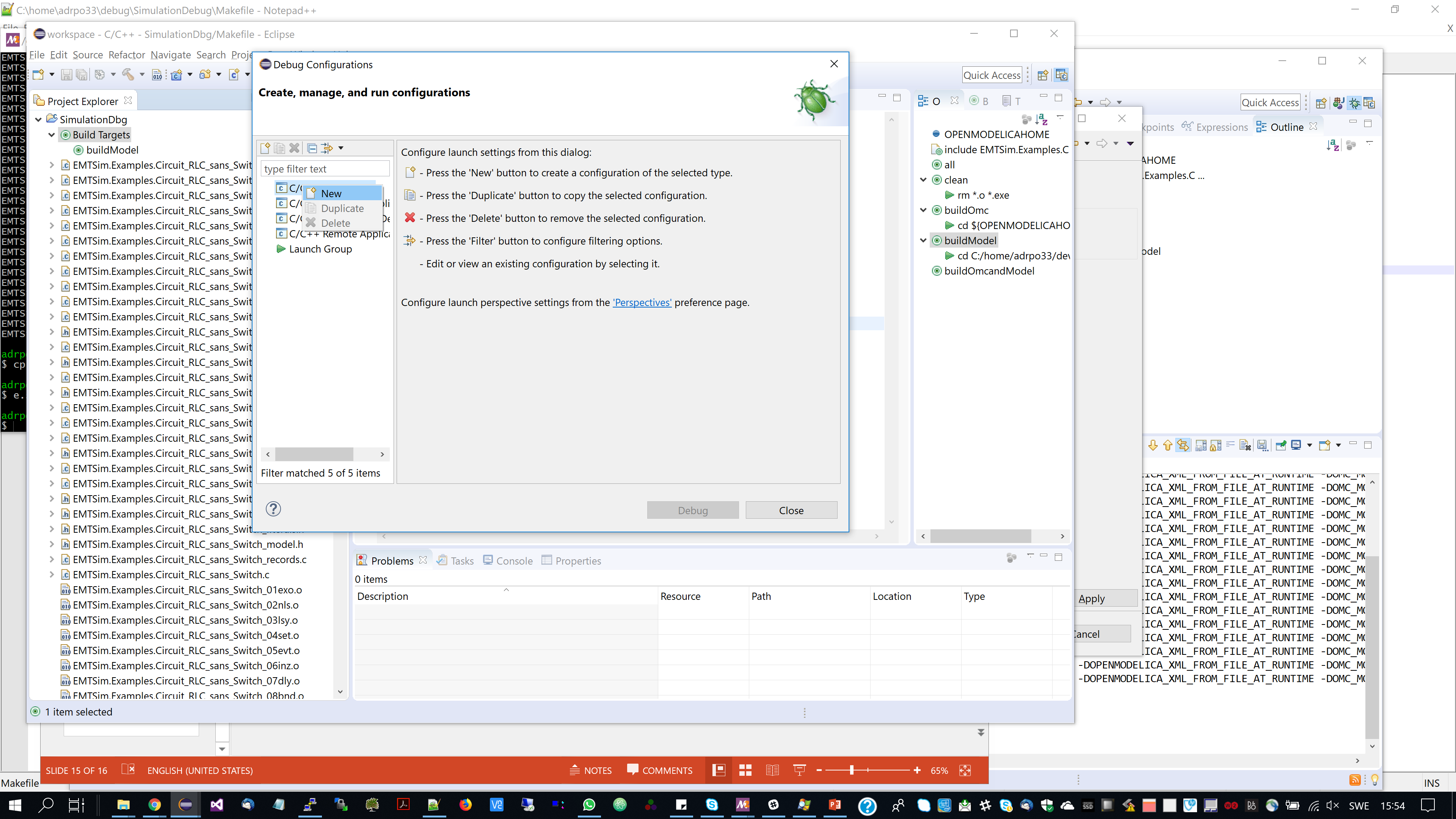 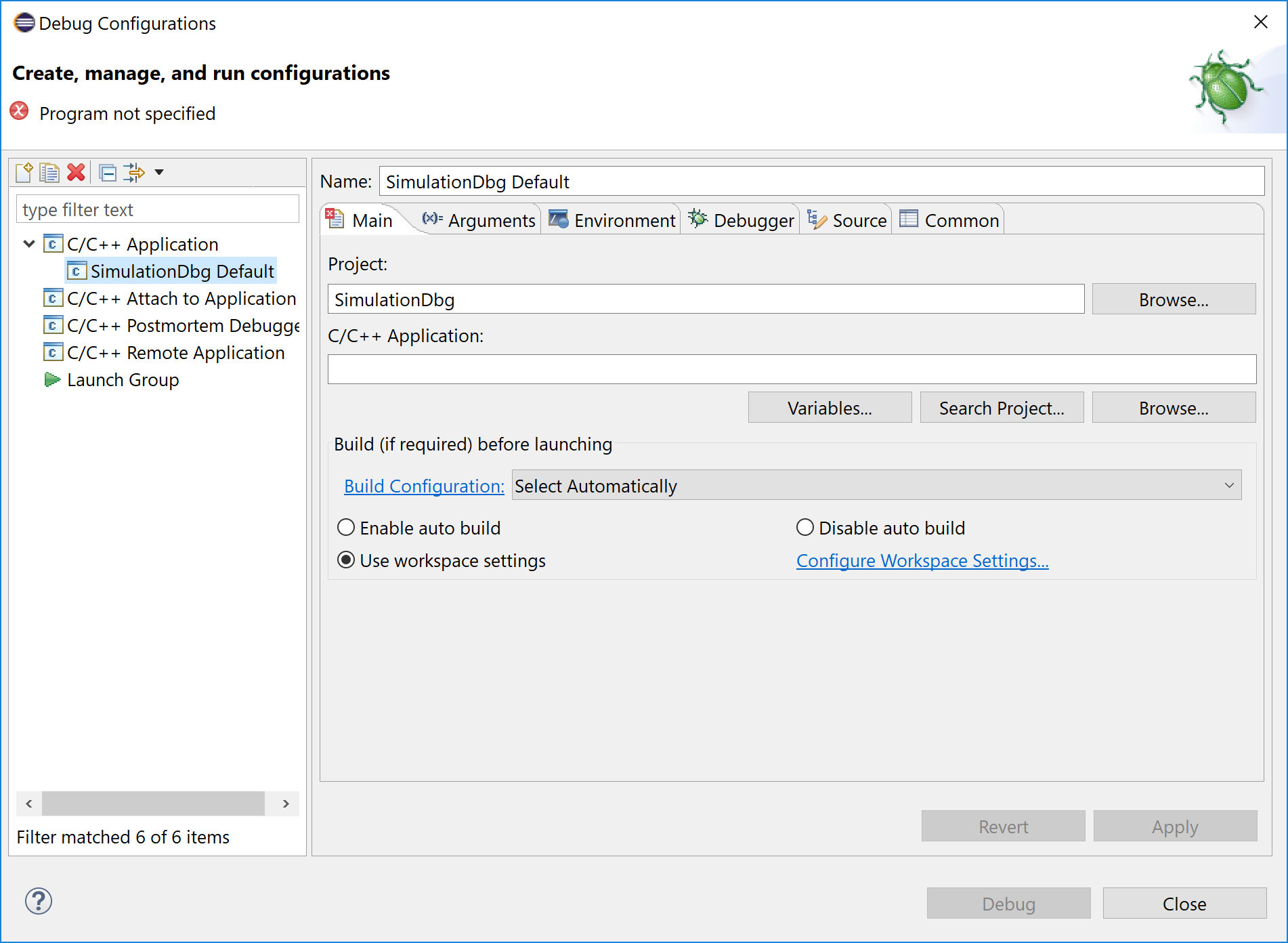 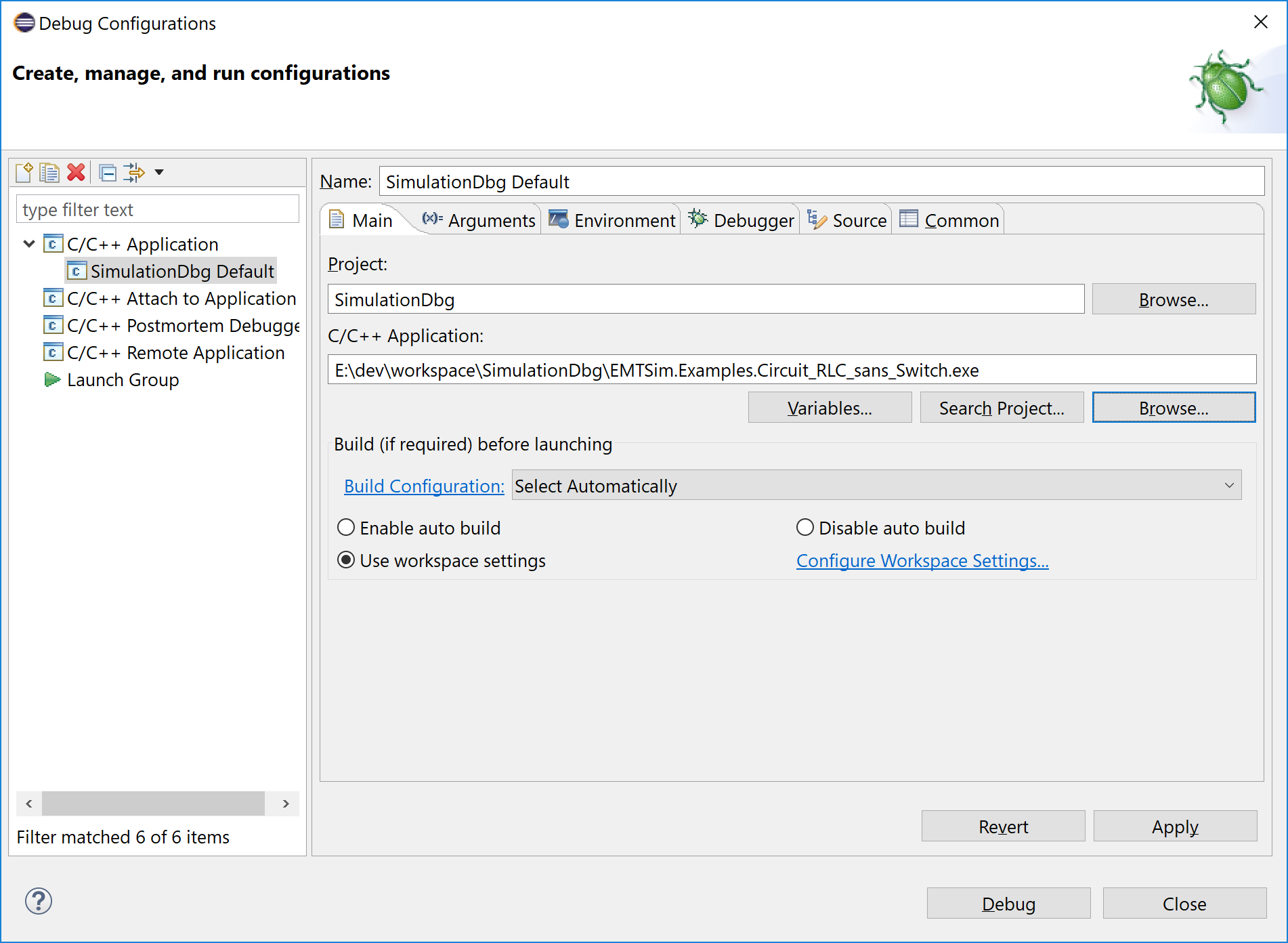 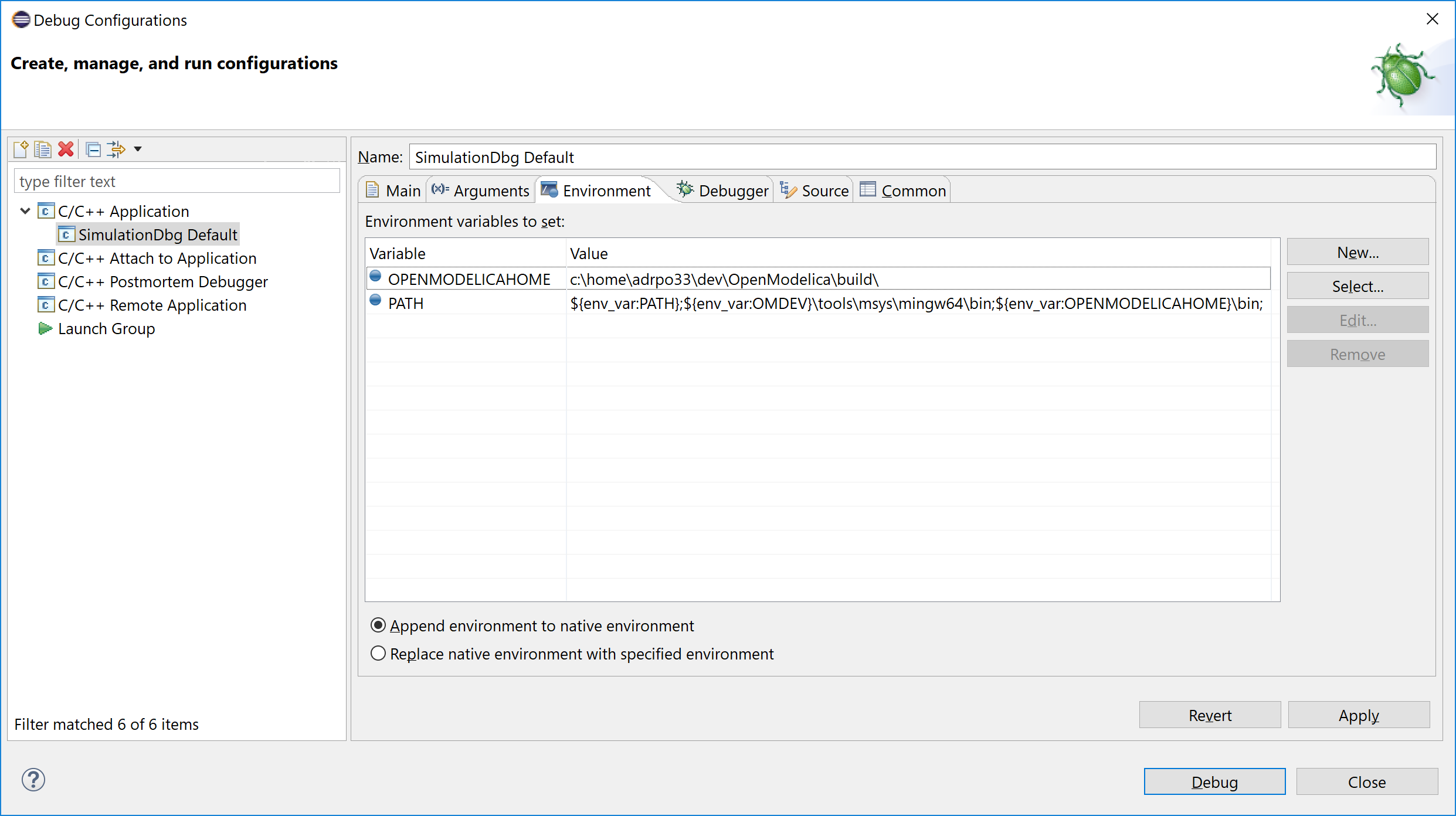 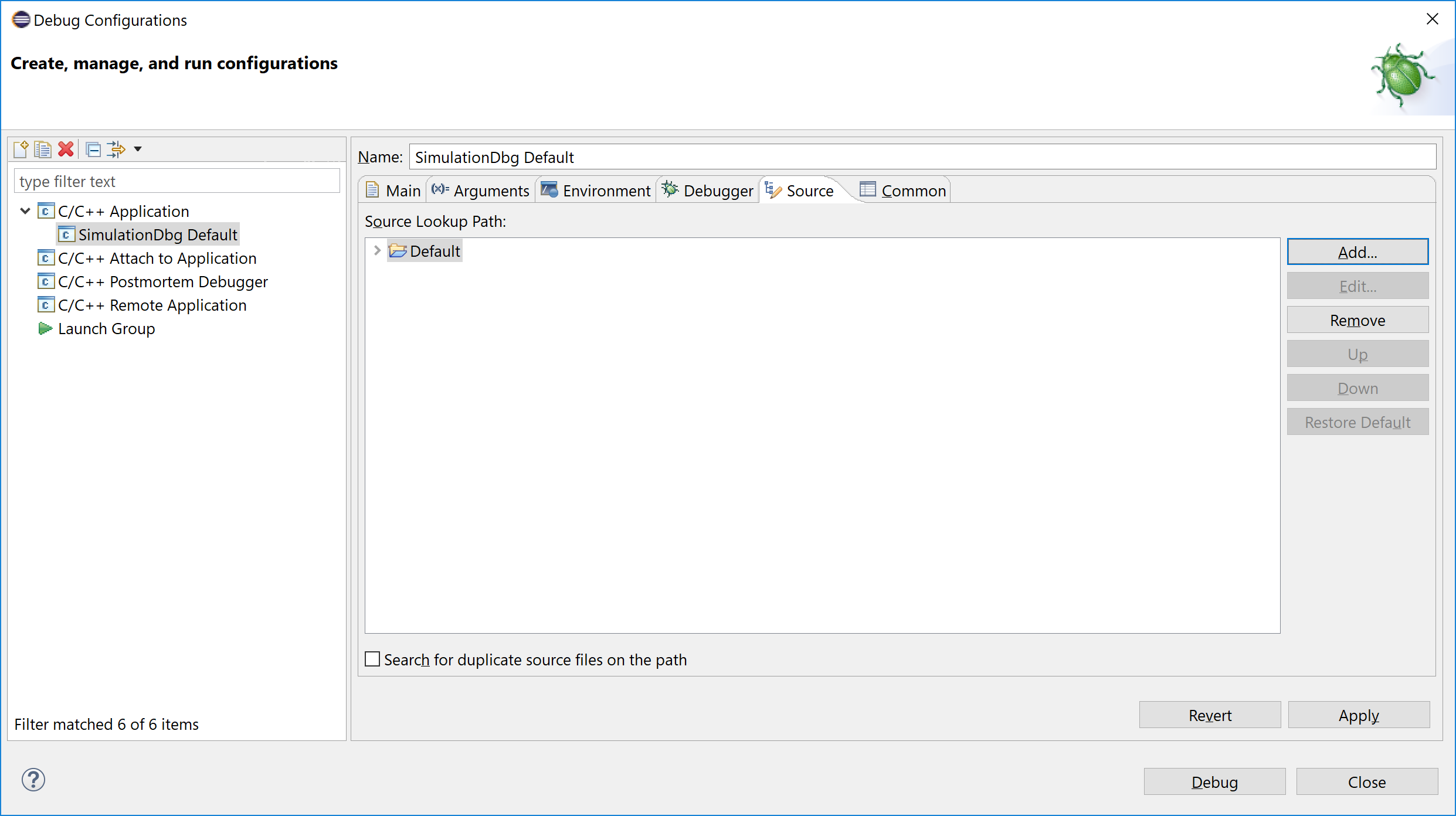 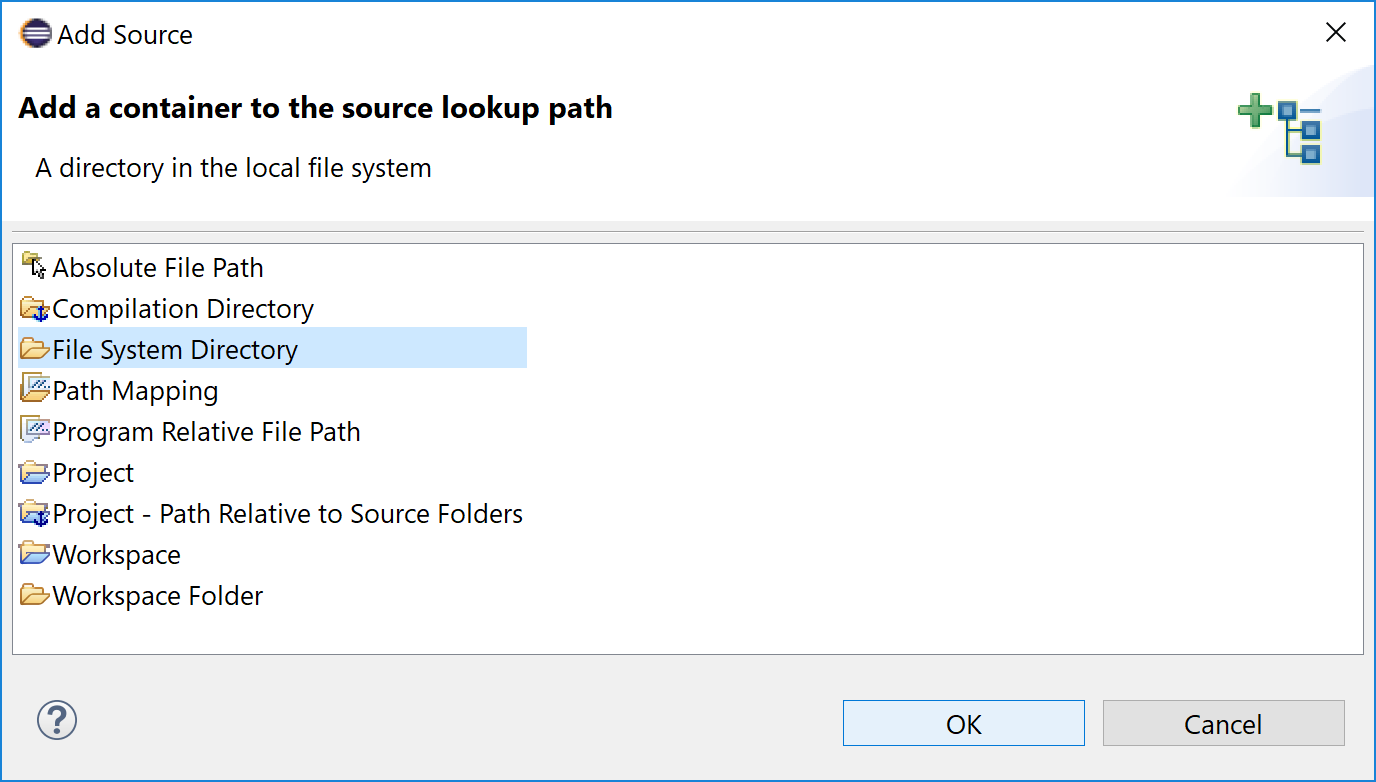 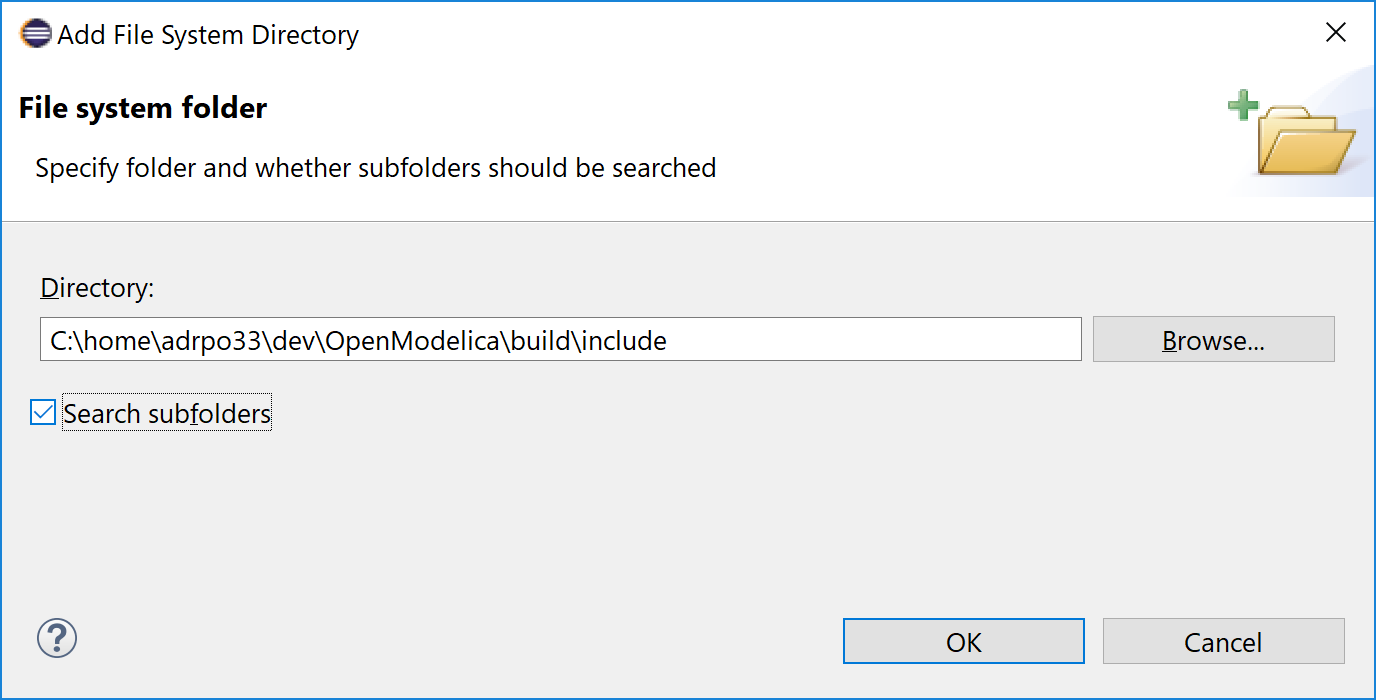 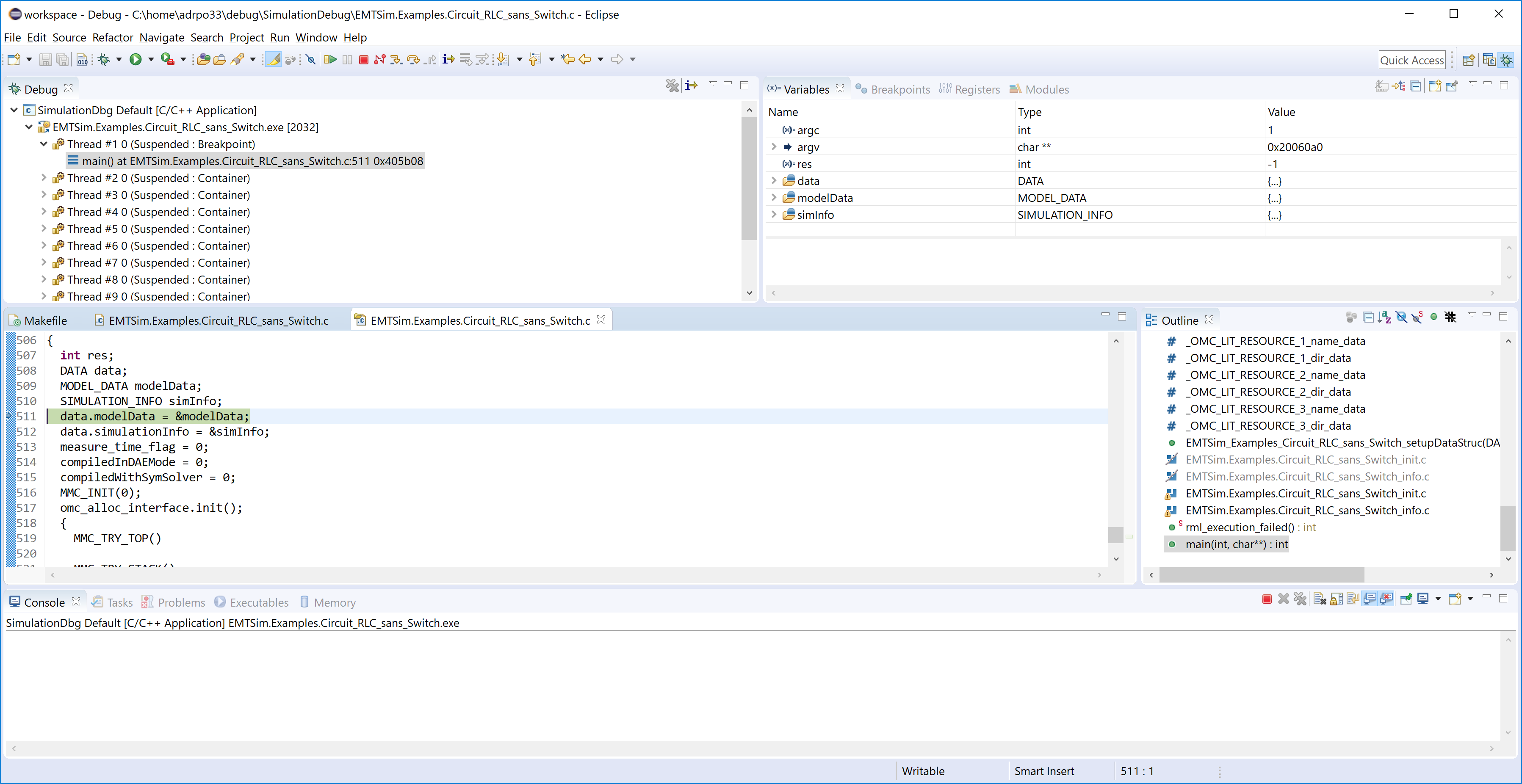 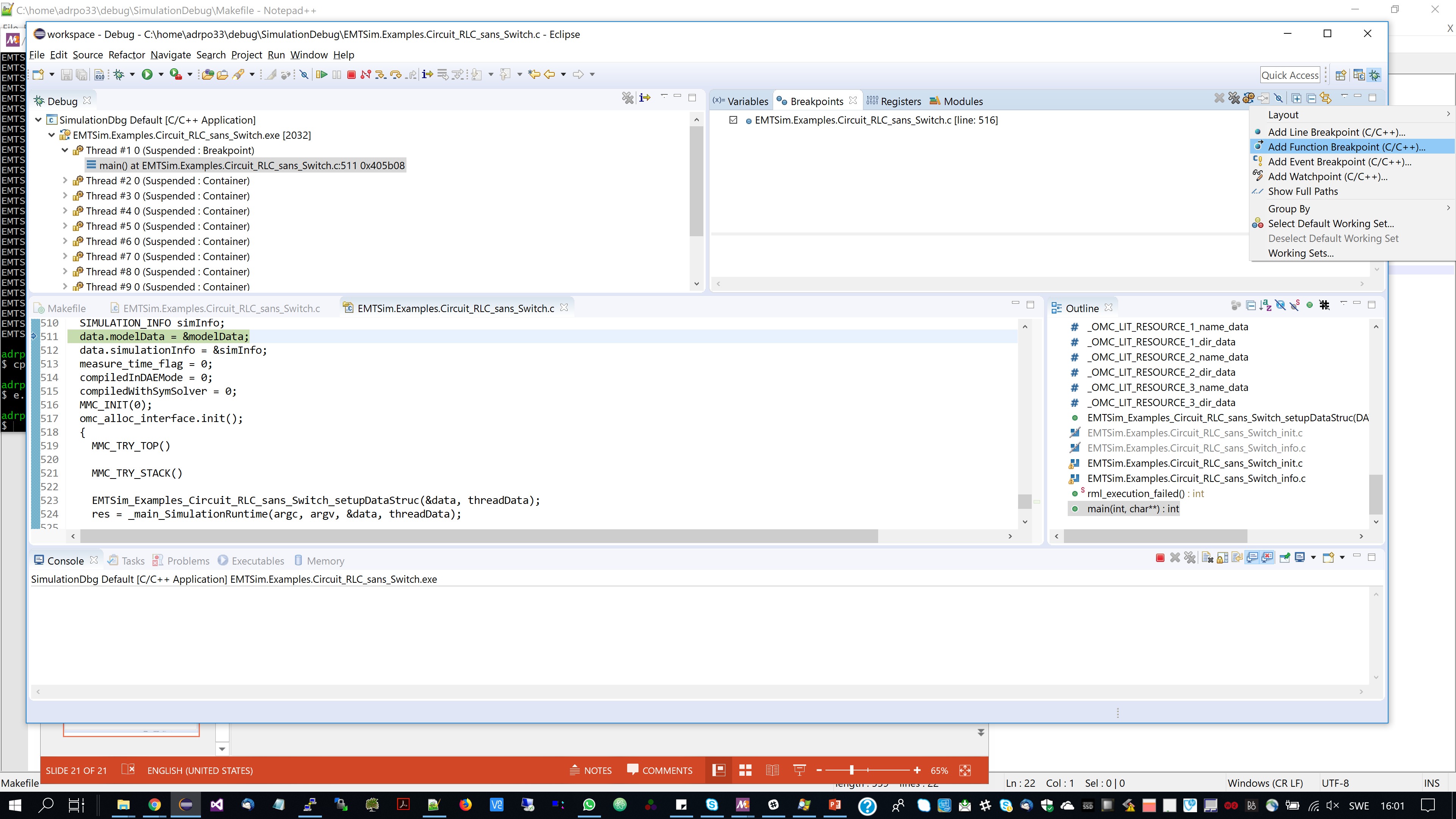 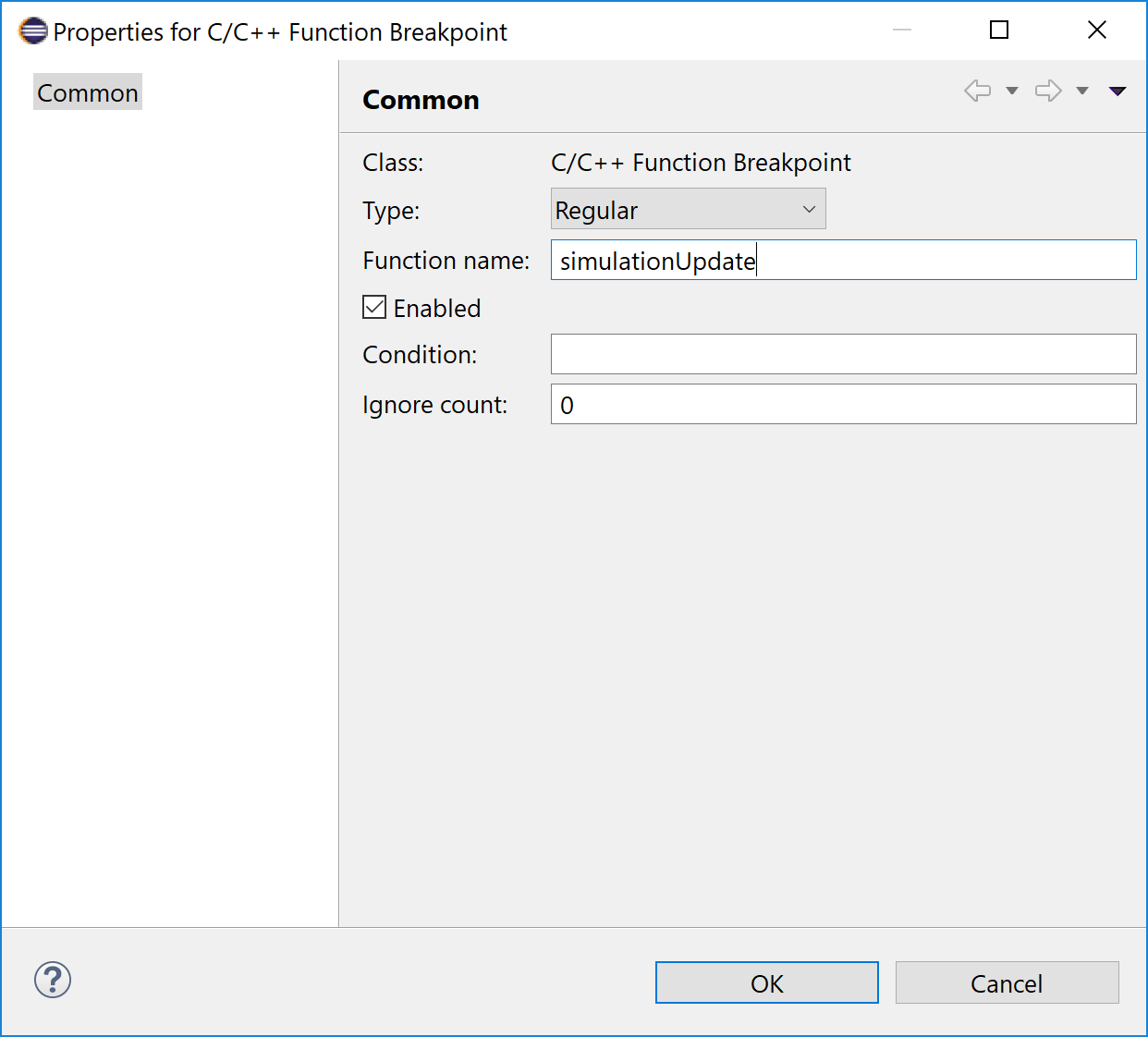 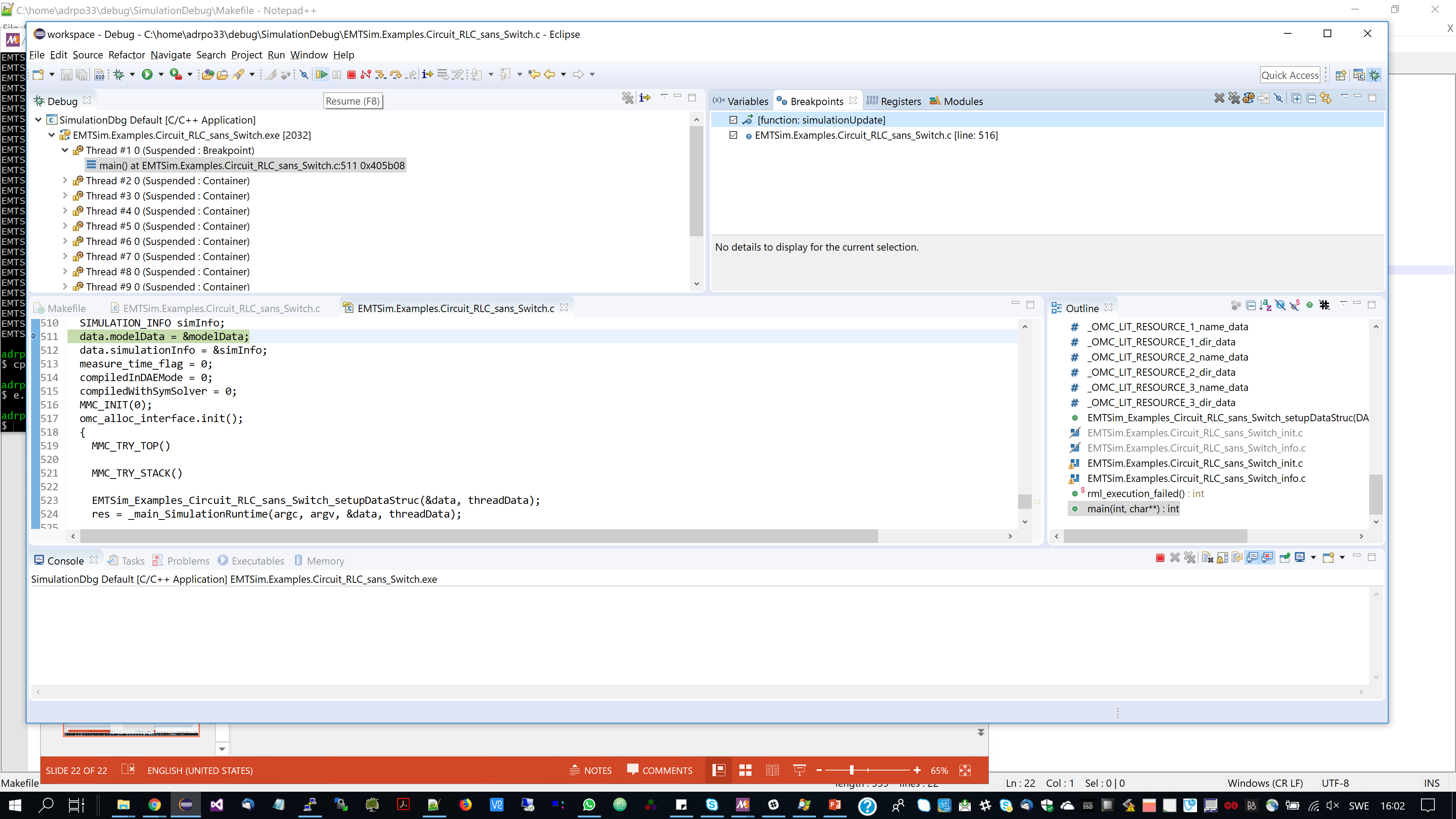 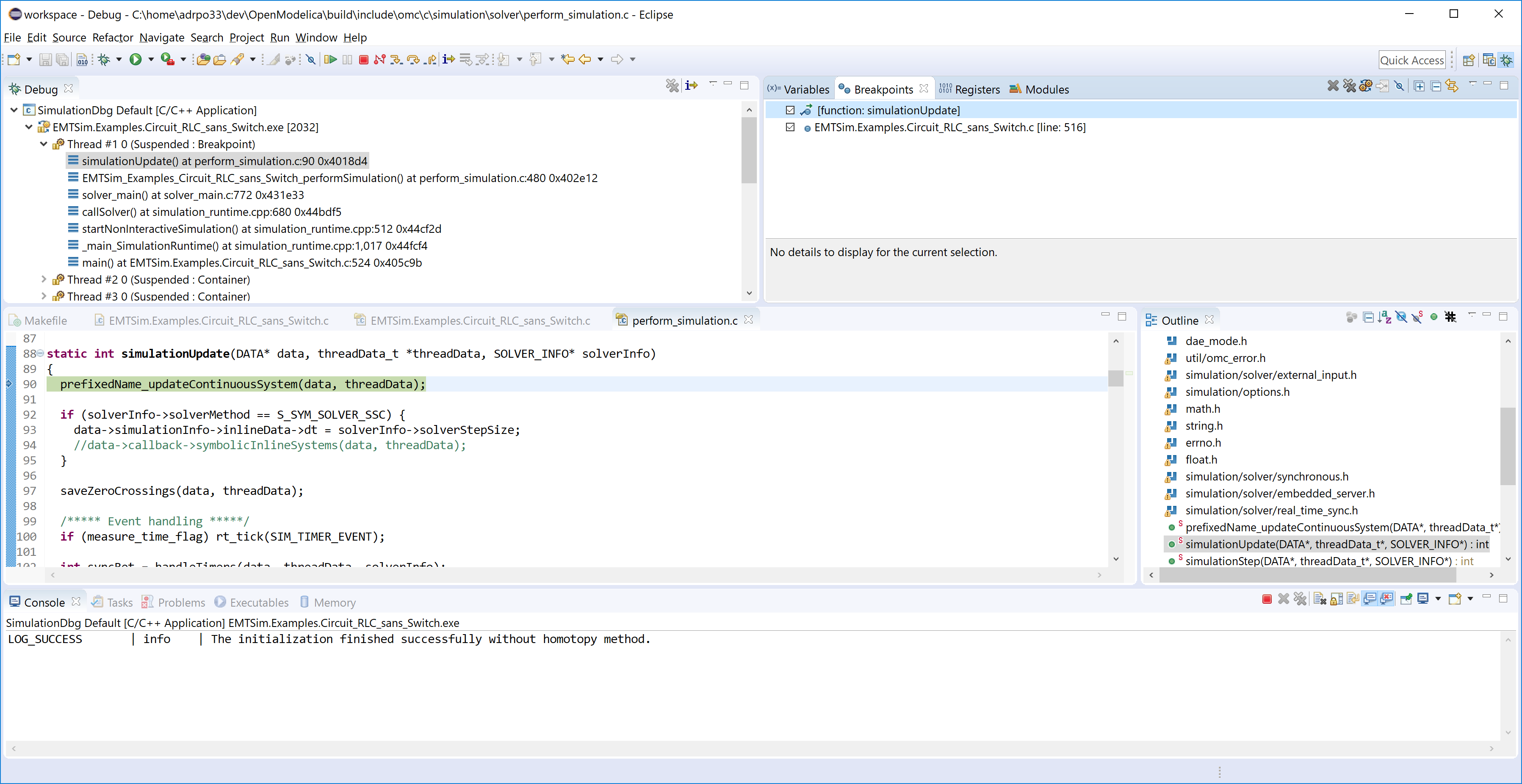